Using Awareness, Courage, and Love to Improve Social Functioning: A Theoretical Model to Improve the Lives of Those with Visible Chronic Conditions
Joanna E. Dudek, M.A.
Jonathan W. Kanter, Ph.D.
Mavis Tsai, Ph.D.
Adam M. Kuczynski, B.S.
Paweł Ostaszewski, Ph.D.
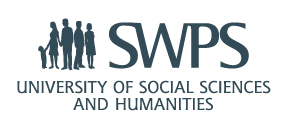 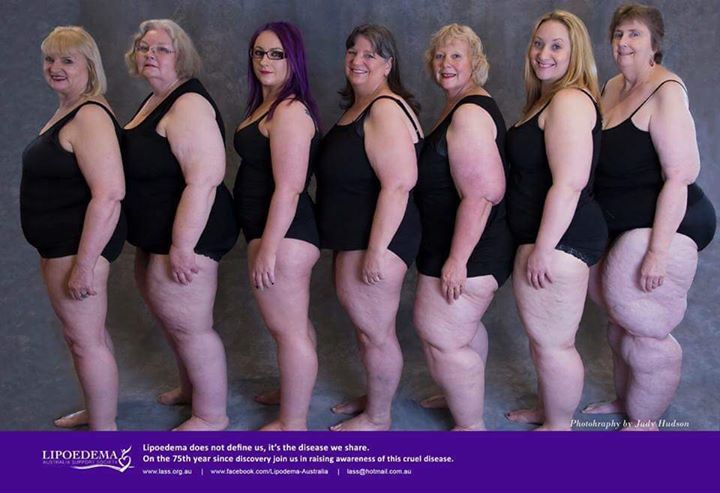 What is a visible chronic difference (VCD)?
“…any condition altering individual appearance in a way that is different from the perceived norm”
These differences can be:
Congenital 
Acquired (e.g., chronic illness, accident, surgery)
Cleft palate
Acne
Burns
Lipedema
Psoriasis
Bessell, A., Dures, E., Semple, C., & Jackson, S. (2012). Addressing appearance-related distress across clinical conditions. British Journal of Nursing, 21(19), 1138–1143.
Why do VCDs matter to us?
Stigmatization
Sociocultural norms define ‘acceptable’ appearance
Evolutionary psychology: attractiveness is important in choosing potential partner
The more visible and aesthetically displeasing the condition, the greater risk of stigmatization
Discrimination
Name calling
Staring
Unsolicited questioning
Rejection
Humiliation
Devaluation
Disgust
Aggression
Gilbert, P., & Miles, J. (Eds.). (2002). Body Shame: Conceptualisation, Research and Treatment. Hove, East Sussex: Routledge.
Don’t Look Down on Me Video
https://www.youtube.com/watch?v=mD_PWU6K514
I don't feel sexually attractive. I have a hard time believing my spouse truly wishes to engage me in true intimacy. I have to ward off awful thoughts of just being a receptacle. My spouse has never treated me in this way, but it is my own idea of myself.
…men and young men or teenage boys run up to me and insult my appearance. I've been called Shamu the Whale. I've been encircled by a group of males while walking and laughed at…It seems I can never go out anywhere, even to my medical appointments without having an incident.
“Dating was almost  impossible  as was close  friendships  with other  girls  who didn't want to ruin their own chances of dating.”
I also do not wish to go out because of my past experiences with nasty people. I'm very tired of the public humiliation because of what my body looks like.
With the surge of smartphones, I now have lovely young men snapping my photo or recording me sometimes. I have no idea why, but they are sometimes caught taking my picture. It feels like a complete violation….
…when I'm out strangers tend to avoid me. They will sit on a different bench. They will wait for the next elevator. They avoid making contact with me at all costs if possible, and certainly not touching.”
Stigmatization

Shame

Avoidance & Escape

Social Isolation
Increase in odds of mortality due to various public health conditions
Social connection is fundamental to health, well-being, and longevity
and is identified as one of the most important public health problems in the world.
Holt-Lunstad J, Smith TB, Layton JB (2010) Social Relationships and Mortality Risk: A Meta-analytic Review. PLoS Med 7(7): e1000316. doi:10.1371/journal.pmed.1000316
FAP maximizes the natural functional mechanisms of social connection in psychotherapy
ACL model of social functioning in people with VCDProblems and improvements defined by ACL language
The ACL Model
Awareness
Your present-moment self (your body, thoughts, feelings)
Your values, needs, goals, identity
The other: empathy
Your impact on the other person
Love
Acceptance, providing safety & reciprocal vulnerability
Expressing understanding, empathy, and validation
Giving others what they need (specific things)
Providing closeness and connection
Respecting boundaries
Providing support, promising
Providing feedback
Receiving difficult feedback
Expressing appreciation
Courage
Expressing vulnerability and emotion
Speaking your truth (speaking from the heart)
Asking for what you need
Closeness and Connection
Setting boundaries
Asking for support
Asking for difficult feedback
Giving difficult feedback
Asking for appreciation
Self-Love
Acceptance of yourself (awareness, self-compassion)
Accepting caring and loving feelings from others
Cultivating positive feelings in yourself (appreciations, pride)
Self-care (activities that soothe, calm, rejuvenate, recharge, or bring pleasure)
A,C&L deficits in people with VCD
Awareness
Paying attention only to some parts of experience (for example hyperfocused on their bodies or self-stigmatizing thougts or/and ignoring certain feelings, impact on others, during an interpersonal interaction)

Missing or misinterpret signals of attention and care
A,C&L deficits in people with VCD
Awareness
Paying attention only to some parts of experience (for example hyperfocused on their bodies or self-stigmatizing thougts or/and ignoring certain feelings, impact on others, during an interpersonal interaction)

Ignoring or misinterpret signals of attention and care
Courage
Avoiding social interactions, intimacy, and vulnerability due to fear of being hurt or rejected

Behaving in a submissive ways (e.g. not expressing needs, no boundaries setting in relationships (e.g., to be accepted)
A,C&L deficits in people with VCD
Awareness
Paying attention only to some parts of experience (for example hyperfocused on their bodies or self-stigmatizing thougts or/and ignoring certain feelings, impact on others, during an interpersonal interaction)

Ignoring or misinterpret signals of attention and care
Courage
Avoiding social interactions, intimacy, and vulnerability due to fear of being hurt or rejected

Behaving in a submissive ways (e.g. not expressing needs, no boundaries setting in relationships (e.g., to be accepted)
Love
Acting with hostility in order to protect themselves from being hurt

Difficulties in responding with love to problems of people who don’t have similar experiences
A,C&L deficits in people with VCD
Awareness
Paying attention only to some parts of experience (for example hyperfocused on their bodies or self-stigmatizing thougts or/and ignoring certain feelings, impact on others, during an interpersonal interaction)

Ignoring or misinterpret signals of attention and care
Courage
Avoiding social interactions, intimacy, and vulnerability due to fear of being hurt or rejected

Behaving in a submissive ways (e.g. not expressing needs, no boundaries setting in relationships (e.g., to be accepted)
Love
Acting with hostility in order to protect themselves from being hurt

Difficulties in responding with love to problems of people who don’t have similar experiences
Self-Love
They may disregard their own needs and have difficulties with receiving love and help from others.
A,C&L improvements in people with VCD
Awareness
Noticing what is happening in their bodies - fear, disgust shame, and also love, curiosity, thoughts, inner sensations
Recognizing their own needs and values, impact of their learning history
Noticing and interpreting signals from other people (discriminating: signals of attention, care, interest; with whom they can take risks and self disclose, signals from others indicating that they are struggling too)
Noticing how they impact others
A,C&L improvements in people with VCD
Awareness
Noticing what is happening in their bodies - fear, disgust shame, and also love, curiosity, thoughts, inner sensations
Recognizing their own needs and values, , impact of their learning history

Noticing and interpreting signals from other people (discriminating: signals of attention, care, interest; with whom they can take risks and self disclose, signals from others indicating that they are struggling too)
Noticing how they impact others
Courage
Engaging in social interactions, including new social interactions (expanding social network)

Initiating conversations, asking questions that build closeness, self-disclosing appropriately

Engaging in interactions involving vulnerability, closeness, and trust

Asking for what they need openly, tolerating conflicts, setting boundaries, and not engaging in violent relationships
A,C&L improvements in people with VCD
Awareness
Noticing what is happening in their bodies - fear, disgust shame, and also love, curiosity, thoughts, inner sensations
Recognizing their own needs and values
Noticing and interpreting signals from other people (discriminating: signals of attention, care, interest; with whom they can take risks and self disclose, signals from others indicating that they are struggling too)
Noticing how they impact others
Courage
Engaging in social interactions, including new social interactions (expanding social network)

Initiating conversations, asking questions that build closeness, self-disclosing appropriately

Engaging in interactions involving vulnerability, closeness, and trust

Asking for what they need openly, tolerating conflicts, setting boundaries, and not engaging in violent relationships
Love
Giving positive feedback, giving appreciation
Acting with empathy and love towards people even if they don’t share similar painful experiences  
Being open to different interpretations of others’ reactions
Shaping others’ behaviors (i.e., reinforcing desired pro-social responses in others); modeling awareness, courage, and love; actively building a social support network
A,C&L improvements in people with VCD
Awareness
Noticing what is happening in their bodies - fear, disgust shame, and also love, curiosity, thoughts, inner sensations
Recognizing their own needs and values
Noticing and interpreting signals from other people (discriminating: signals of attention, care, interest; with whom they can take risks and self disclose, signals from others indicating that they are struggling too)
Noticing how they impact others
Courage
Engaging in social interactions, including new social interactions (expanding social network)

Initiating conversations, asking questions that build closeness, self-disclosing appropriately

Engaging in interactions involving vulnerability, closeness, and trust

Asking for what they need openly, tolerating conflicts, setting boundaries, and not engaging in violent relationships
Love
Giving positive feedback, giving appreciation
Acting with empathy and love towards people even if they don’t share similar painful experiences  
Being open to different interpretations of others’ reactions
shaping others’ behaviors (i.e., reinforcing desired pro-social responses in others); modeling awareness, courage, and love; actively building a social support network
Self-Love
Self-appreciation when lacking reinforcement from others, self-pride
Receiving love and care from others
Showing self-compassion, attending to own needs, self-care, body care (healthy habits)
All these behaviors have in-session behavioral indicators (CRBs)
During FAP intervention we focus on increasing CRB2s and generalizing these improvements outside the session
Intervention
Awareness
Love
Courage
Self-Love
Example
Homework: ACL log
“A deep sense of love and belonging is an irreducible need of all people. We are biologically, cognitively, physically, and spiritually wired to love, to be loved, and to belong. When those needs are not met, we don't function as we were meant to. We break. We fall apart. We numb. We ache. We hurt others. We get sick.”
[Speaker Notes: =]
Thank you
joannaedudek@gmail.com